Evaluation de Maths
Prénom  : _________________
Date :  ___________________
CM2
Soin, présentation
Les nombres décimaux
g c f b
Compétences évaluées :
Appréciation
Signature des parents
Écris le nombre décimal égal à chaque somme.
1
7 
10
9   
100
5 
100
3 
10
4   
1000
=
=
=
+
+
+
4
+
…………
…………
…………
9
Écris le nombre décimal égal à chaque fraction
2
34
10
7804
1000
387
1000
208
100
=
=
=
=
…………
…………
…………
…………
Écris chaque nombre décimal sous la forme d’une seule fraction décimale
3
12,48 = …………
100,4 = …………
0,409 = …………
0,71 = …………
Ecris le nombre décimal en chiffres
4
Quarante-huit centièmes	 …………
Dix unités treize centièmes	 …………
Huit unités deux centièmes	 …………
Sept dixièmes		   …………
Cinq cents unités huit dixièmes   …………
Trois unités cinq centièmes	   …………
Complète avec les signes < , > ou =
5
Trouve un nombre compris entre les deux autres.
6
Encadre chaque nombre entre 2 entiers consécutifs. Entoure le plus proche.
7
8
Arrondis chaque nombre à l’unité
Continue chaque série avec les 7 nombres suivants
9
La trousse de Sobelle
Relie les nombres à la droite graduée
10
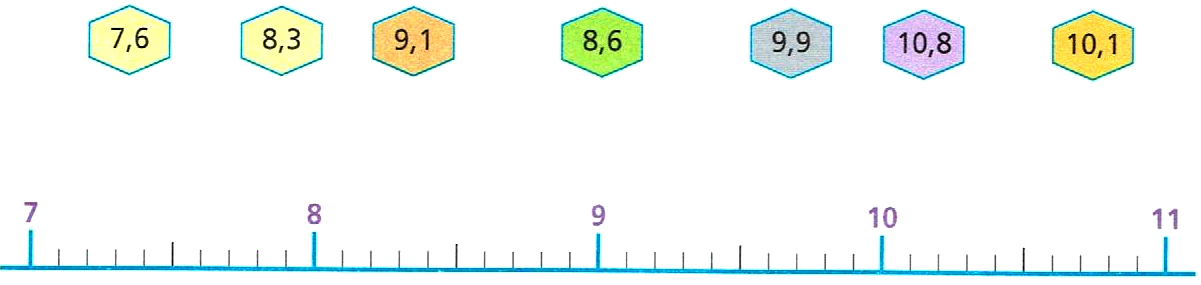 Ecris le nombre décimal dans chaque étiquette
11
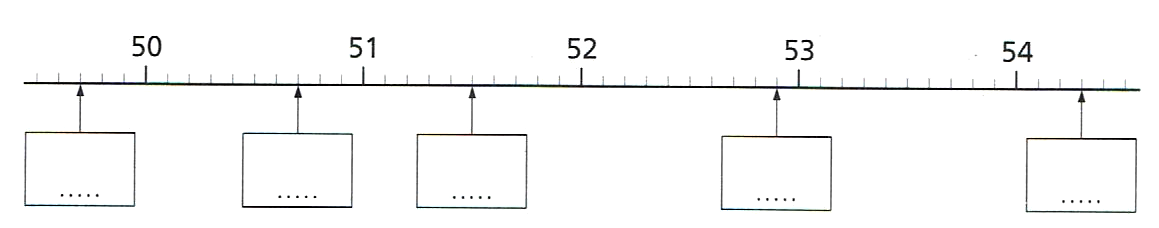 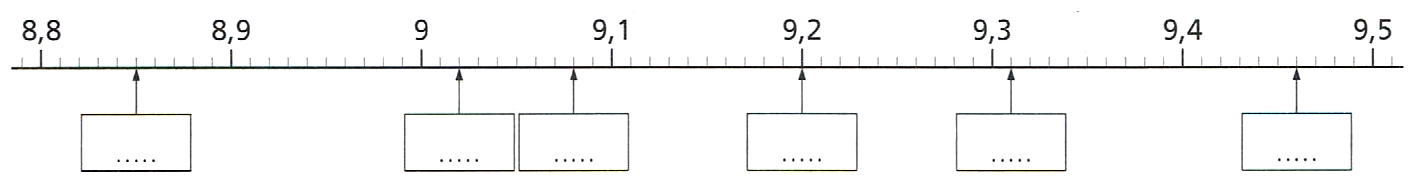 La trousse de Sobelle